Technical theatre
MAKEUP DESIGN
MAKEUP DESIGN
Purpose of Makeup Design:  

It is a necessary element in creating the illusion that the actor has become the character.
Understand contours of face
Principles of Highlight and Shadow
Learn the tools of the trade
ESSENTIAL QUESTIONS
What precautions are necessary to insure the safety of the performers?

How do the elements of Make-up Design work together to realize the director’s vision?
DESIGNING MAKEUP
1. Analyze the script
2. Review the costume renderings
3. Analyze the physical appearance of the character
Genetics: height, hair, eyes, skin color
Environment:  exposure to sun, wind, water, temp
Disfigurements: broken nose, scar, moles
Age: young=firm, smooth; older & ill= pale, wrinkled
Fashion: reflect time period
Personality: facial expressions ie: smile lines, frown lines, etc.
ELEMENTS OF DESIGN
LINE
Angled, jagged, straight, curved or combination?

 
SHAPE
outlines or  silhouettes?
any reoccurring objects?
 

TEXTURE	
smooth=orderly, finished, sleek, elite, 
rough=harsher, chaotic, poor, earthy,
MASS
spatial arrangement of the stage  
Chaotic, spacious or varied?  
heavy or light?


COLOR
Any reoccurring colors?
Do colors contradict or compliment the overall feeling  or mood of the script?
PRINCIPLES OF COMPOSITION
UNITY
What is it that connects the show together? 
theme, color, feeling, shape?   character?  An idea? 

HARMONY
Harmonious vs  inharmonious? 

CONTRAST
contradict your visual theme
VARIATION
varying any of the design elements of a given pattern
 
BALANCE / PROPORTION
symmetrical vs asymmetrical? 
 
EMPHASIS
direct the audience’s attention -  giving accent to :  a part  of a the stage, costume, actor,
MAKEUP TOOLS
BRUSHES
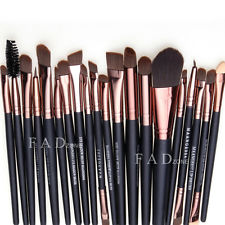 POWDER PUFF
PUDDY KNIFE
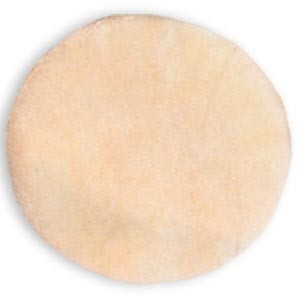 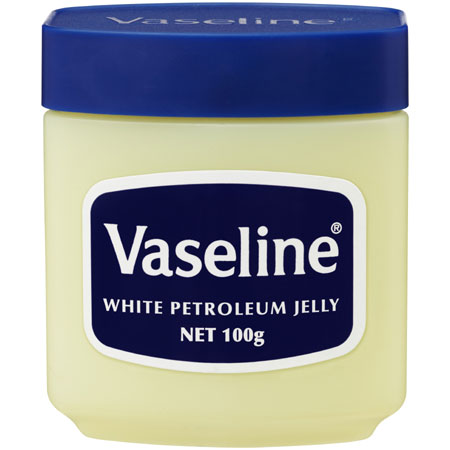 STIPPLE SPONGE
SYNTHETIC SPONGE
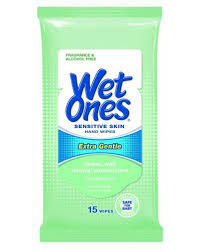 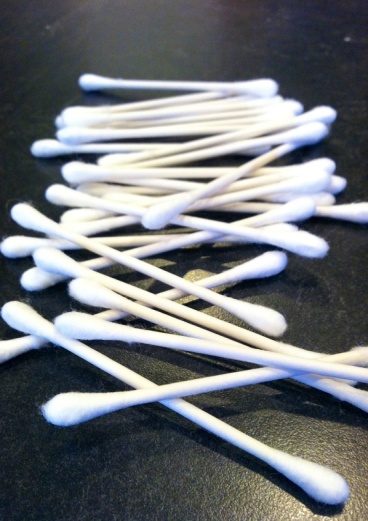 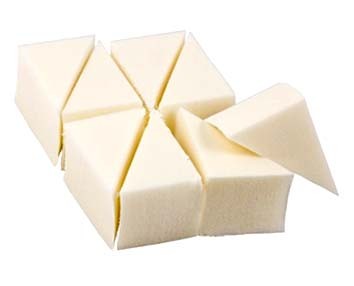 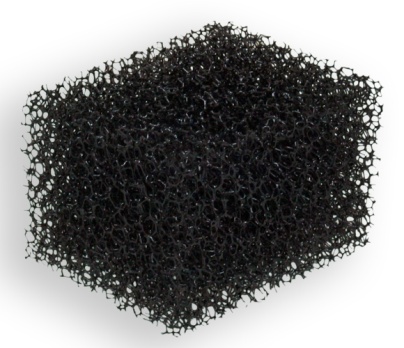 MAKEUP APPLICATIONS
SPIRIT GUM
COLOR WHEEL
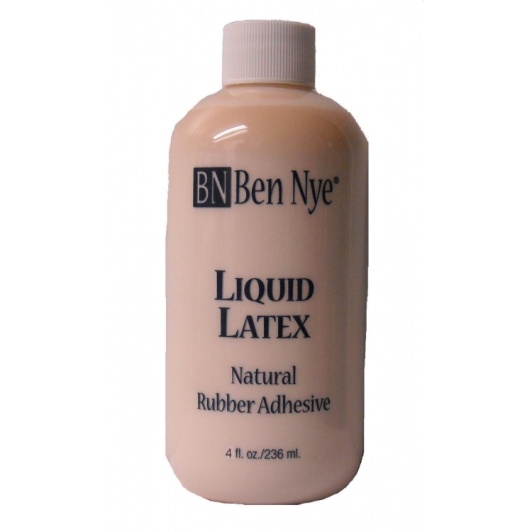 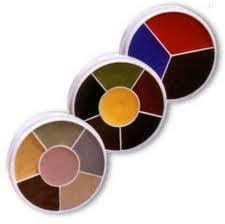 LIQUID
LATEX
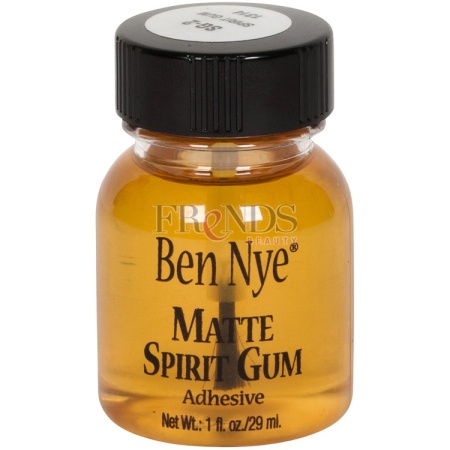 FOUNDATION
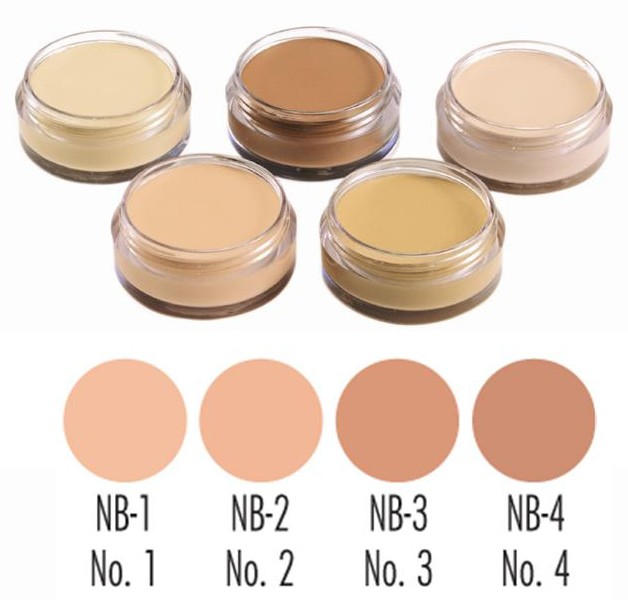 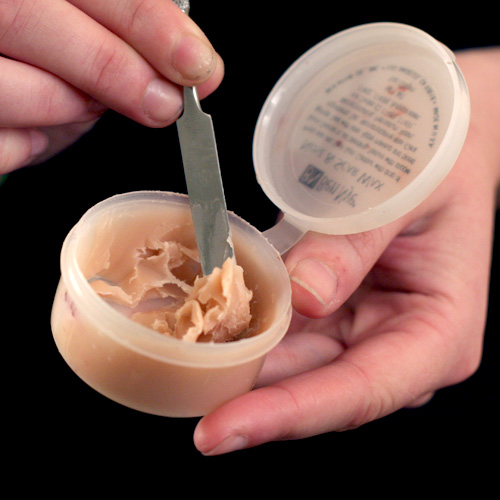 POWDER
NOSE & SCAR WAX
MAKEUP SAFETY
Never lend or accept makeup from anyone.
Wash hands before and after applying makeup. Makeup artists should wash their hands before starting on another actor. Sponges and brushes should be washed after use on each individual.
Avoid aerosol products whenever possible.
Replace old makeup regularly.
Avoid creating clouds of face powder that can be inhaled. Do not use old face powder.
 Moisten brushes or pencils with clean tap water, not with saliva.
When removing spirit gum or latex, avoid prolonged skin contact with solvents. Replace lost skin oils with moisturizer.
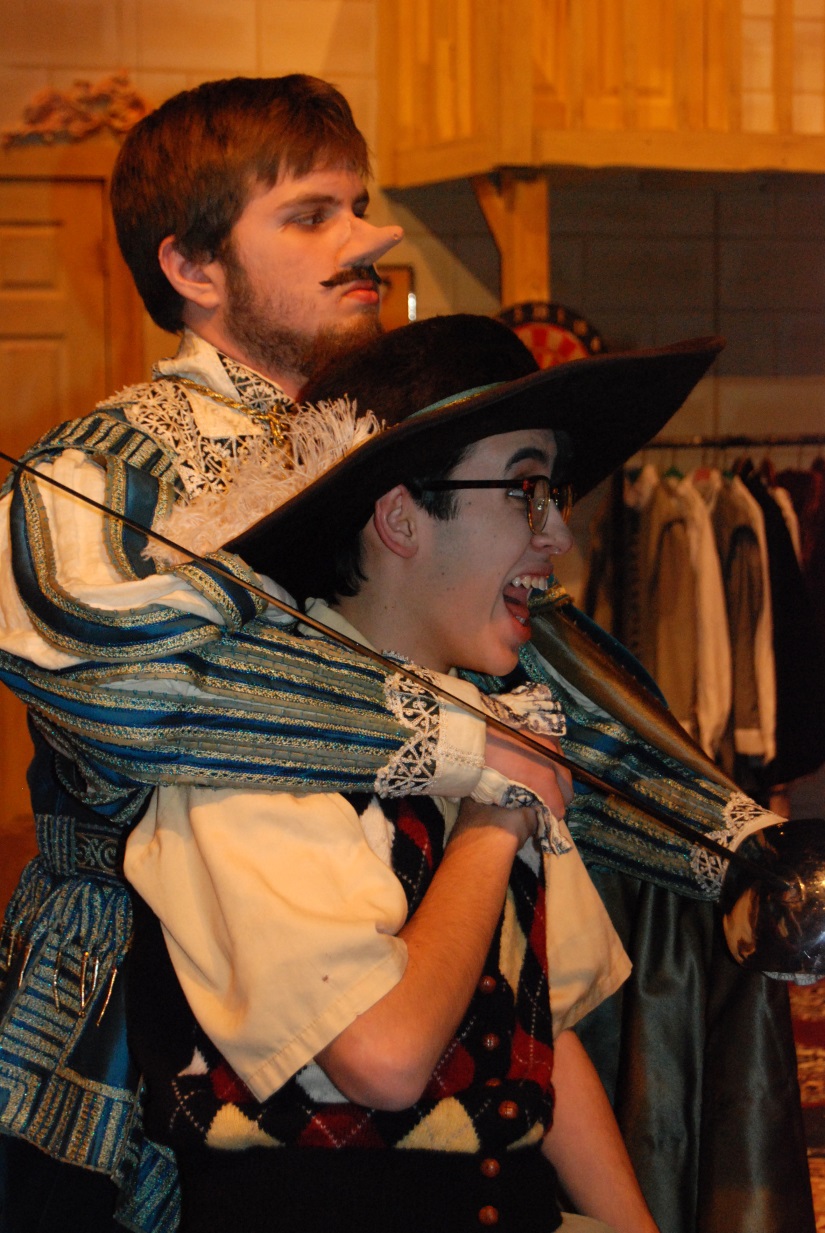 MAKEUP DESIGN
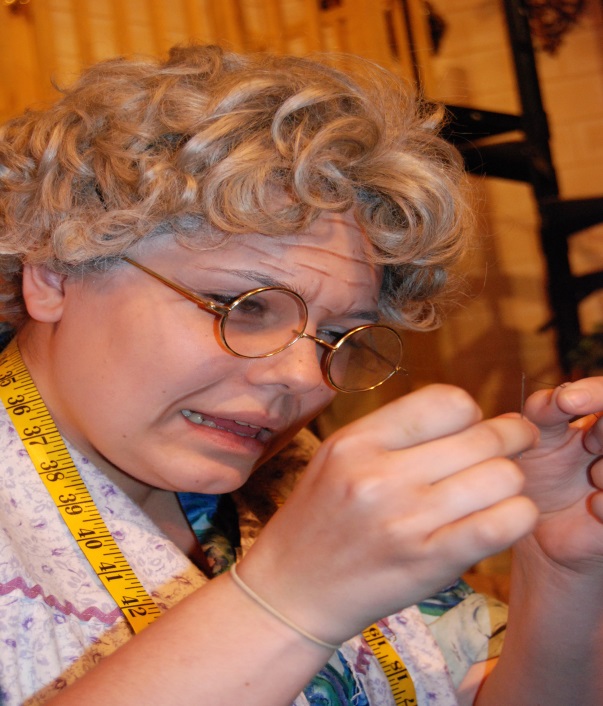 TYPES OF MAKEUP DESIGNS

Character or “Straight”
Old Age 
Fantasy 
Stylized 
3D Makeup
Special           Effects
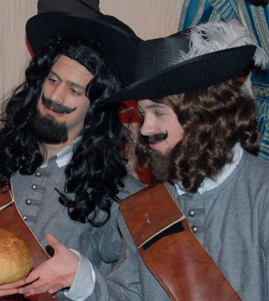 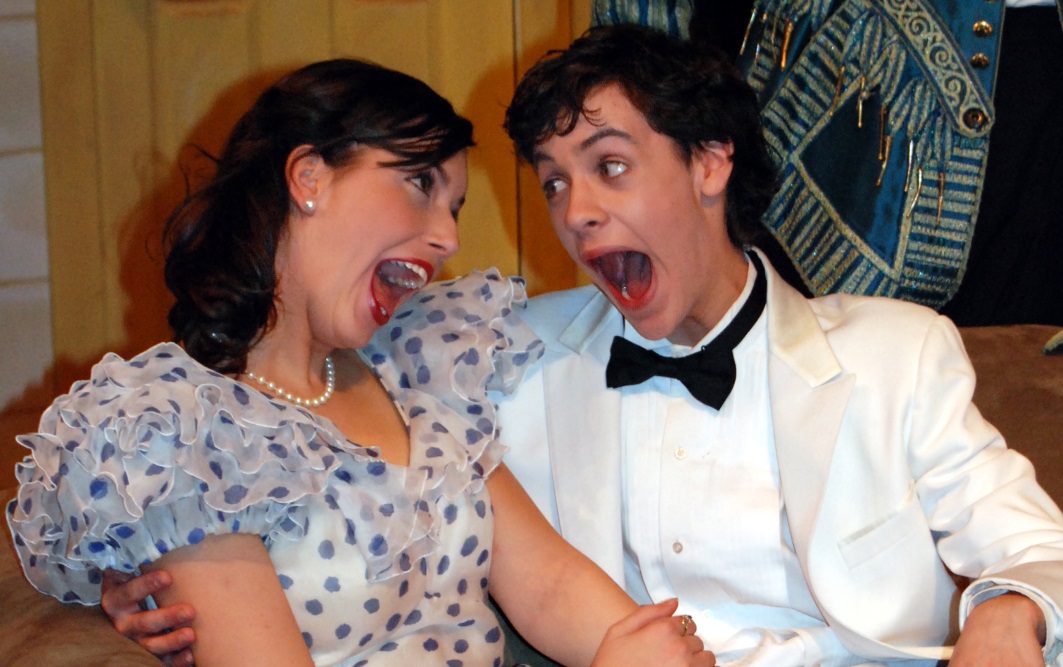 Moon Over Buffalo
STRAIGHT MAKEUP (character)
STRAIGHT MAKEUP TUTORIAL
http://youtu.be/JlfNR3ruAZU
Enhances natural facial features by emphasizing facial structures.

Uses “corrective” makeup to de-emphasize unflattering facial structures
OLD AGE MAKEUP
Uses highlight and shadows to create an aging effect.
OLD AGE TUTORIAL
http://youtu.be/GaygHzXvIWo
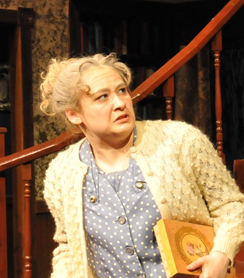 The Mousetrap
FANTASY MAKEUP
Process in which the design eliminates a facial feature.

Non-realistic design



fantasy makeup
WICKED: Becoming Elphaba  
http://youtu.be/0NwGJMAMV94

THE LION KING: Becoming Nala
http://youtu.be/Hpjz9N9x_wk
FANTASY TUTORIAL
http://youtu.be/4gFJG_xN7uw
STYLIZED MAKEUP
Process of over emphasizing facial features dramatically.
STYLIZED MAKEUP TUTORIAL

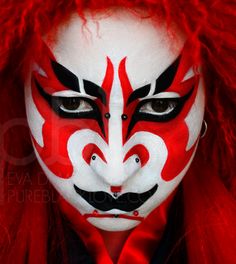 Stylized makeup
ADAMS FAMILY;  Becoming Lurch
http://youtu.be/Vk-gSbd5Ywc

Broadway's The Lion King's Zazu Inspired Makeup
http://youtu.be/udNKzlIcvZM
3D MAKEUP
Adding 3-dimensional facial features to the face
Ears
Chin
Nose
Beard/moustache -crepe wool
http://youtu.be/Bo65YrFfXX0
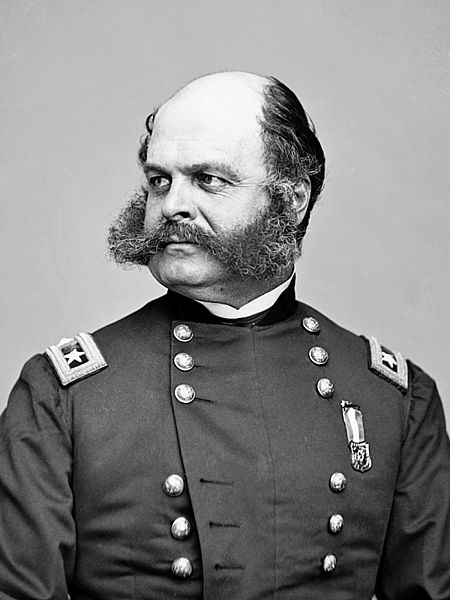 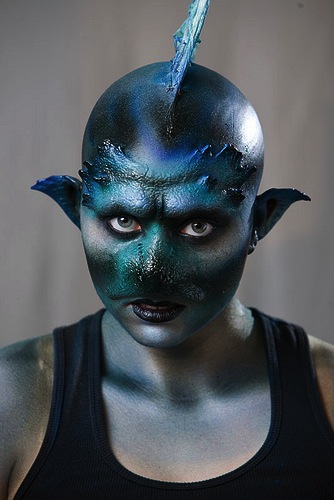 3D makeup
SHREK THE MUSICAL
http://youtu.be/gwlUCHSdzbY
SPECIAL EFFECT MAKEUP
Wounds, scars, cuts, blood

Injured hand
http://youtu.be/FMfFb3j8DMM

Zombie neck wound
http://youtu.be/gRRIaN_NZC8

Bite wounds
http://youtu.be/-8opw4zE5y8
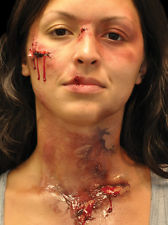 MAKEUP DESIGN PRODUCTION
MAKEUP DESIGNER
Makeup Research
Makeup Notes
Makeup Plot
Makeup Designs
Sketches
Working drawings (frontal and profile views with notes on technique & materials used) blk/white or in color

Makeup CREW
Applies makeup
MAKEUP PRODUCTION
character “straight” makeup
ANYTHING GOES: Sutton Foster
http://youtu.be/UBG-MmOnkQY

PRISCILLA, QUEEN…; drag
http://youtu.be/UpIaFH7f0Gs

WICKED Hair and Makeup
http://youtu.be/wHWW3-pUw34
MAKEUP DESIGN PROJECT
MAKEUP DESIGN APPLICATION

1 Old Age
1 Special Effect
All makeup designs for major characters
MAKEUP DESIGN PRODUCTION

Makeup Research
Makeup Notes
Makeup Plot
Makeup Designs
HISTORICAL MAKEUP RESEARCH
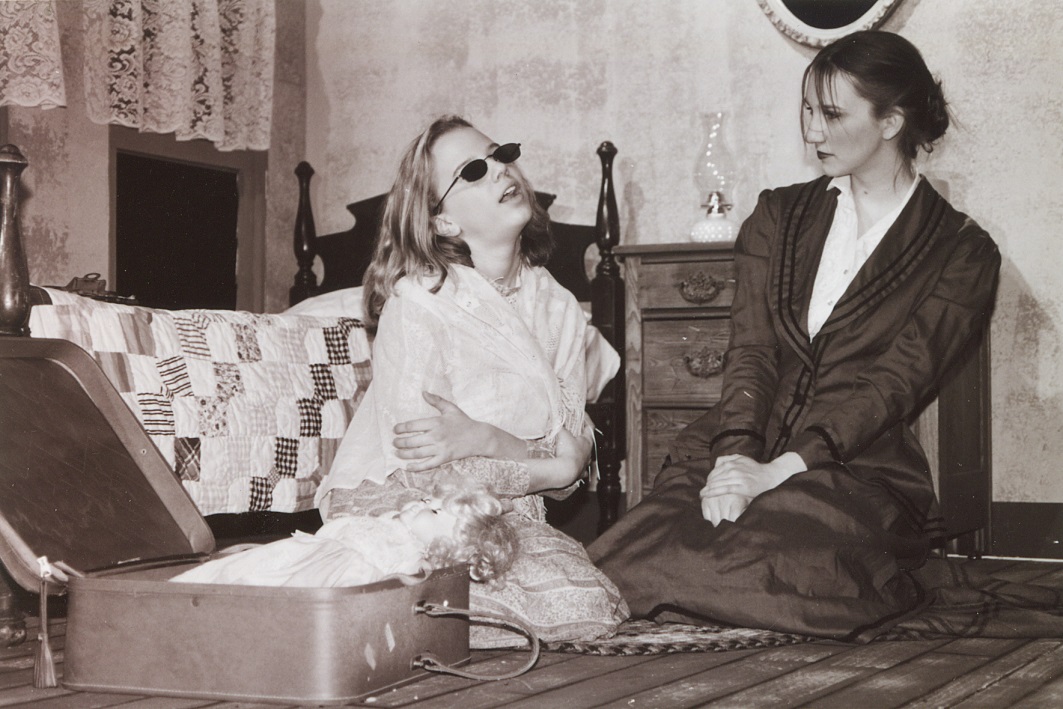 The Miracle Worker
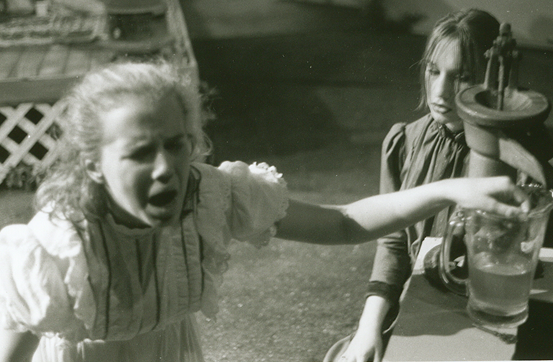 Annie Sullivan
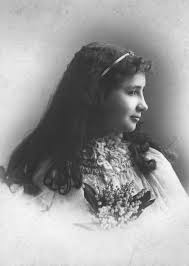 Helen Keller
SPECIAL EFFECT RESEARCH
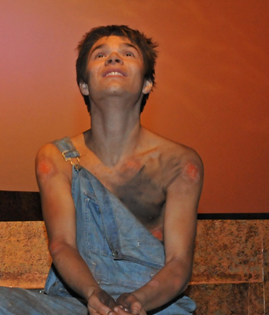 The Diviners
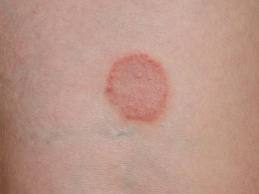 RING WORM
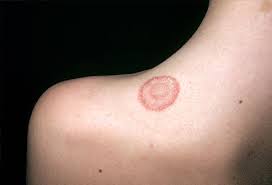 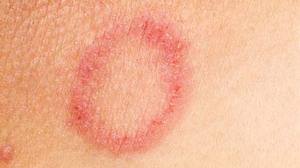 PERIOD RESEARCH – 1930’s
HAIRSTYLES







MAKEUP
Elongated, thin brows
Red lipstick, more natural outline
Nails red for 30s
MEN
neat and groomed
short overall
grew out front and top of head 
comb longer pieces back
slick down hair oils.
WOMEN
Hair lay close to the head
Androgyny look
Finger waves
Upswept hair accented by large curls
Lots of volume
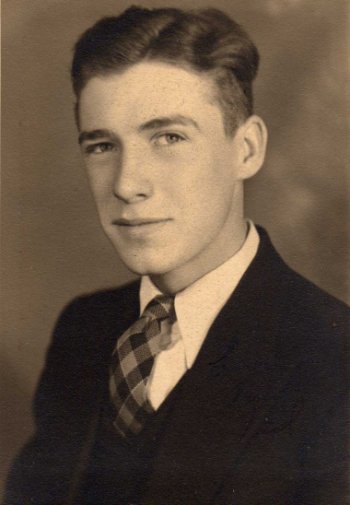 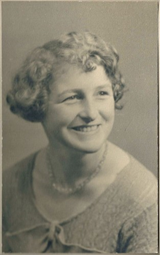 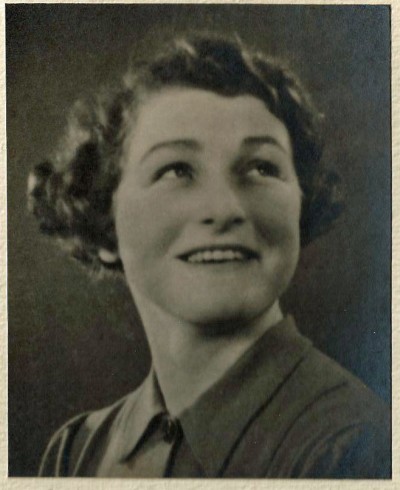 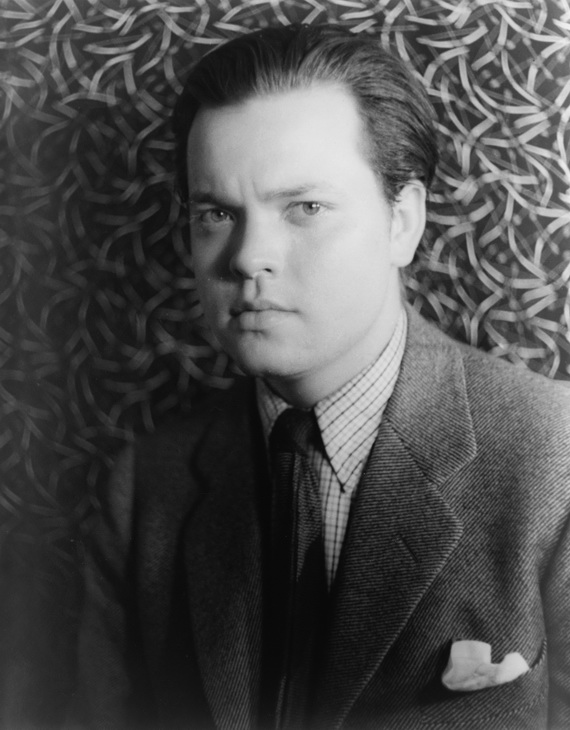 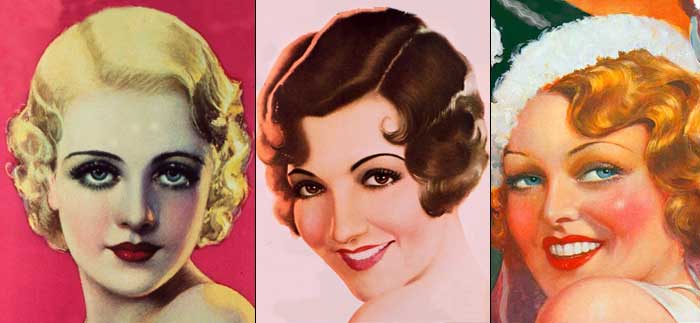 MAKEUP NOTES
Read script and take NOTES on any makeup necessary for any character.

Look for age, climate, special effects, etc.

Do not infer. Only record what is said in the dialogue or character description.
MAKEUP PLOT
The plot is a way to track a character’s makeup  from beginning to end.

Now is where you should be more creative, add more details.
Makeup Design Drawings
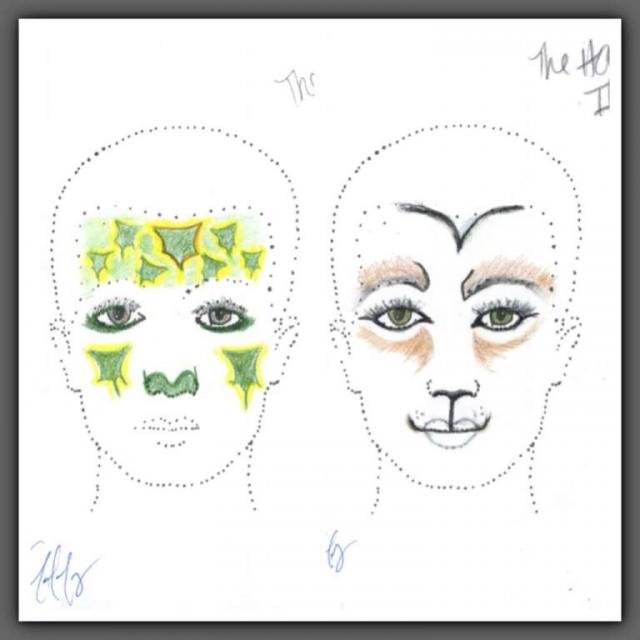 Makeup Design Drawings
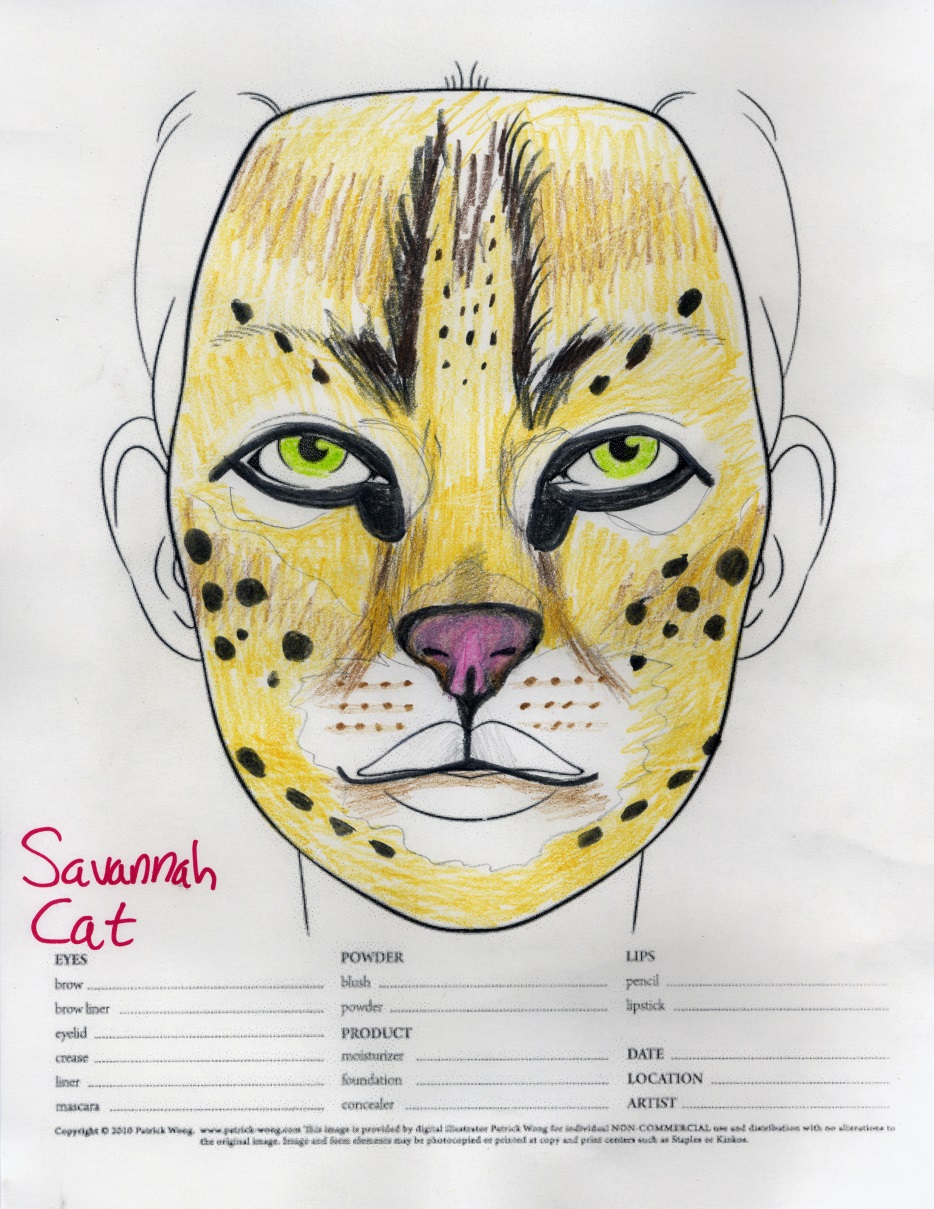 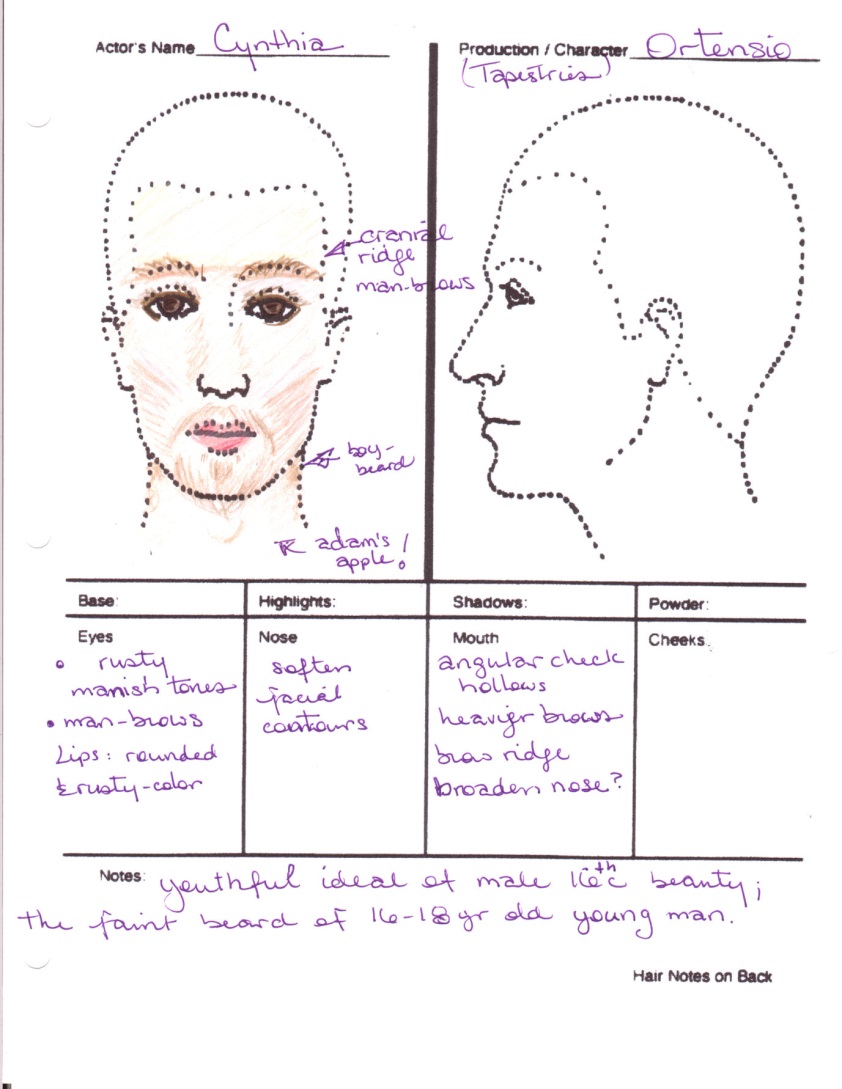 Makeup Design Drawing